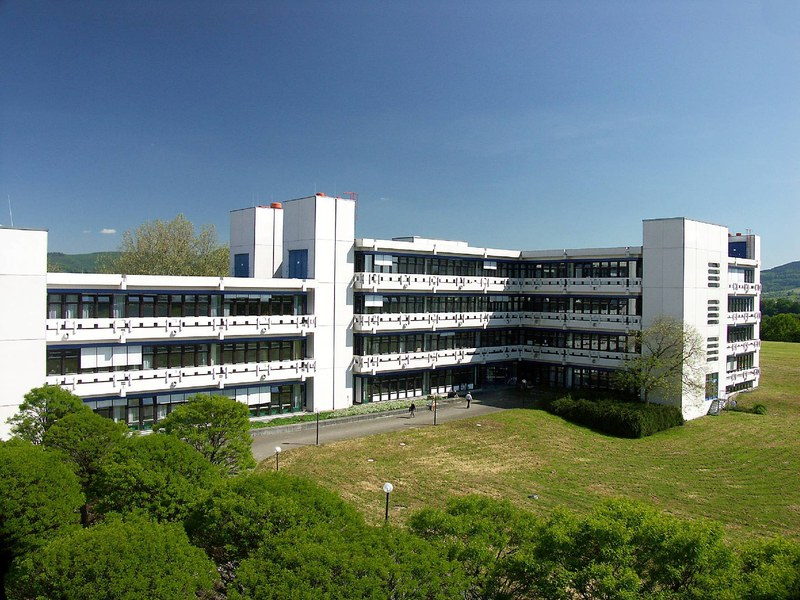 Cím
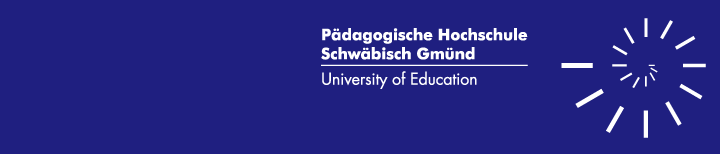 Alcím
Időszak
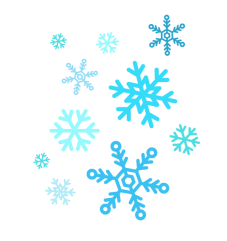 Őszi félév :
2014/15 Október – Február !
Okt. 6-10 Bevezető hét
Szorgalmi időszak: okt. 13- febr. 06.
Téli szünet: dec. 23- jan. 05.
Vizsgák szeptemberben
Karácsonyi hazajövetellel együtt
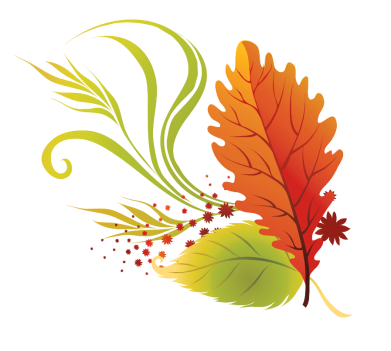 Utazás
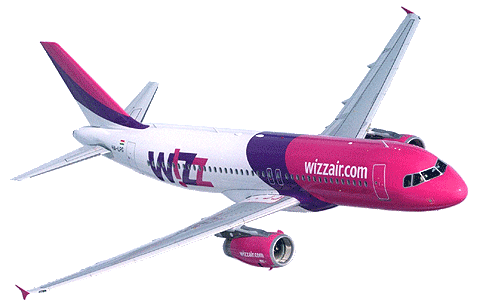 Oda: repülő Stuttgartig onnan  U-bahnnal és vonattal
Csak vonattal ( 2 átszállás) railjet – helyjegy
 autó – legkényelmesebb – árban sem drágább a többinél

Schwäbisch Gmündben
Busz ( 10 €- os feltölthető kártya  1,75 € jegy) 
Hétvégén diákkal ingyenes
Vonatb 23 € 1 fő 43€ t fő badenwürtemberg ticket
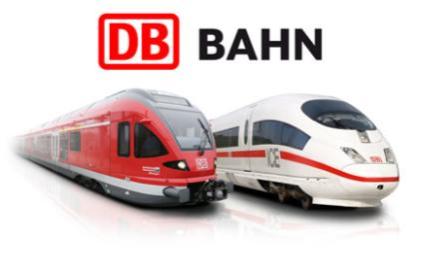 Órarend, tantárgyak
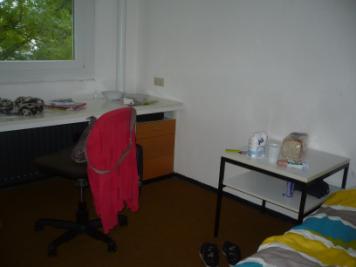 Szállás
Költség: 232 €
Bankszámláról havonta vonják- csak Sparkasse számláról lehet
Fizetni kell a februárt is, amikor üres a koli
 1 fős szoba + 2 fő közös fürdő
Nagy konyha és egyben társalgó
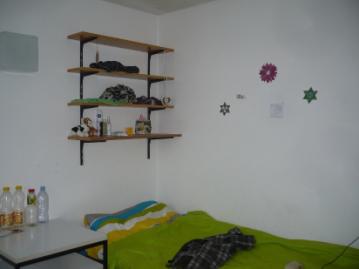 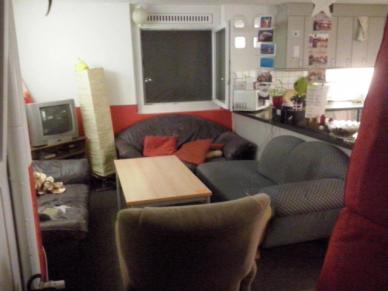 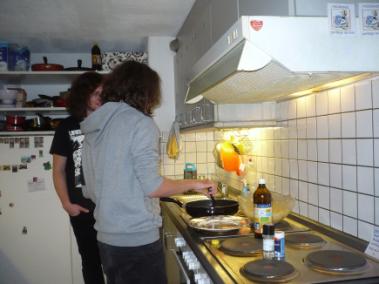 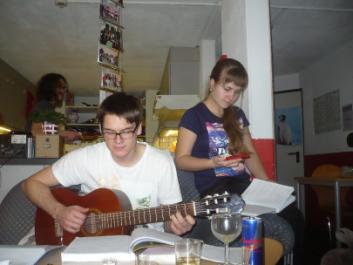 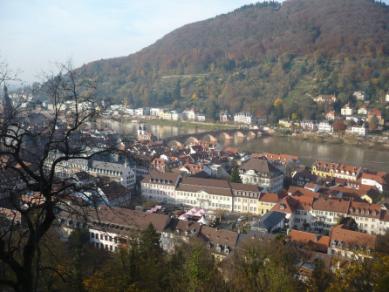 Szabad idő
Város 
Boltok, bevásárló központ
Szép ( templomok, iskola múzeum)
Szórakozó helyek ( Musiqu, Leuchtturm)
Környező városok
Regensburg
Heidelberg
Neuschweinstein
München
Esslingen
Stuttgart
Weihnachtsmarkt
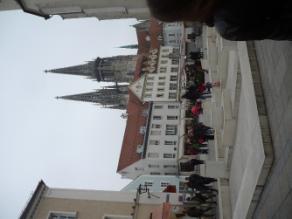 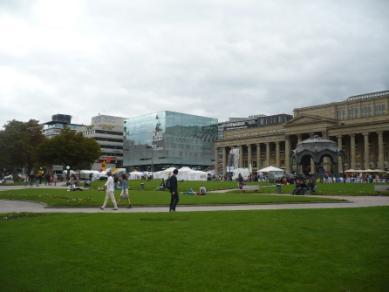 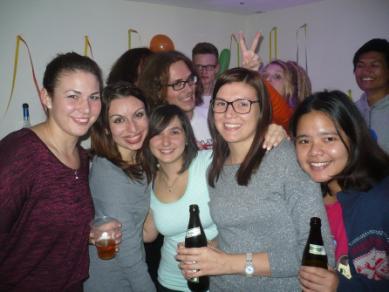 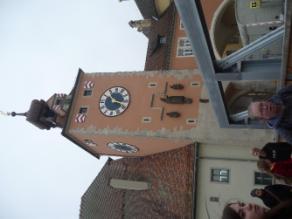 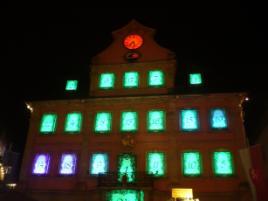 Oktoberfest - Cannstadt
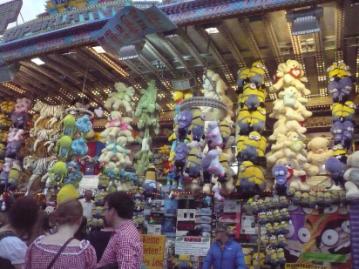 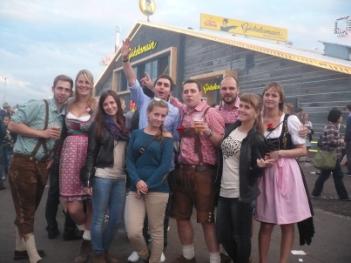 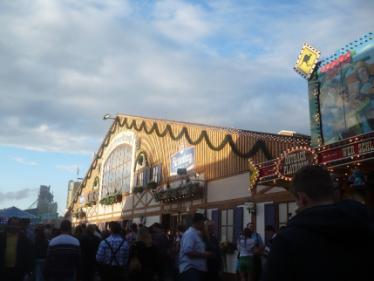 Gyakorlat
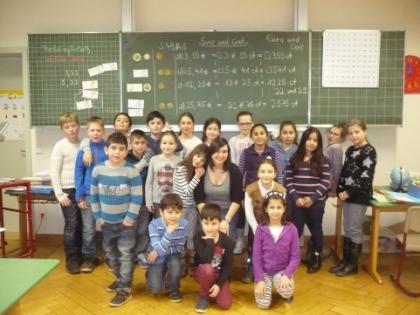 Iskola busszal megközelíthető
Klösterleschule
Heti 2 nap
Ösztöndíj, költségek
Ösztöndíj: 2000 €/ 5 hónap ( csak 90%=1850 €)
Szállás: 1180 €/ 5 hónap
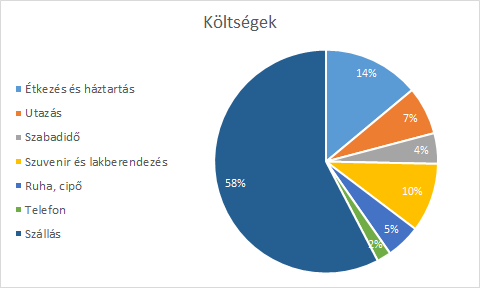 Információk/ Segítség
E-mail: felenyi.d@gmail.com
Facebook csoport: https://www.facebook.com/groups/elte.erasmus/?fref=ts
Blog: http://doraingmund2014.blog.hu/2014/w41